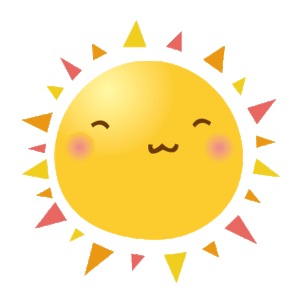 自我介紹
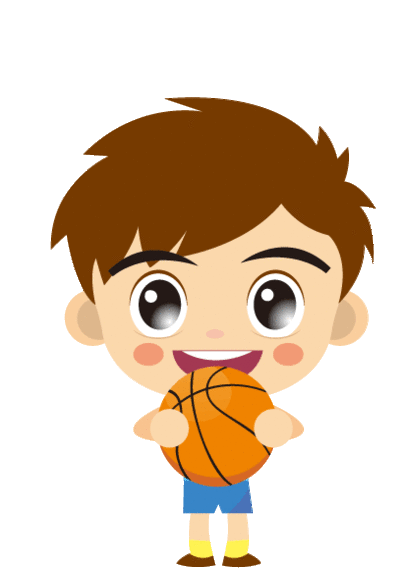 王小宇
血型：B型
星座：水瓶座
興趣：打籃球
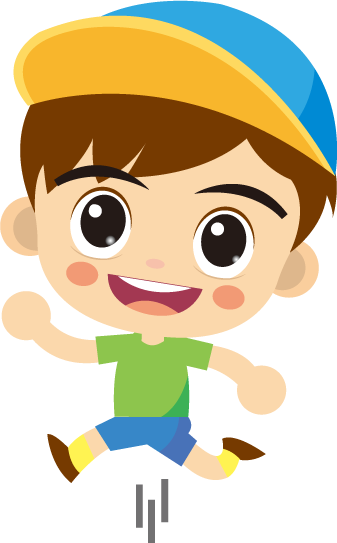 請多多指教！